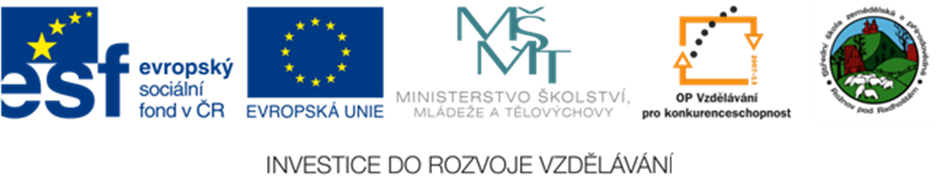 Informatika, základní pojmy
www.zlinskedumy.cz
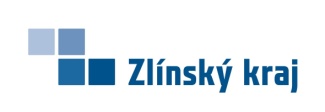 Uživatelské prostředí
Grafické uživatelské rozhraní (anglicky Graphical User Interface – zkratka GUI) je uživatelské rozhraní, které umožňuje ovládat počítač pomocí interaktivních grafických ovládacích prvků (tlačítka, ikony, panel nástrojů, textová pole, nabídka, adresní řádek)
Na monitoru počítače jsou zobrazena okna, ve kterých programy zobrazují svůj výstup. Uživatel používá klávesnici, myš a grafické vstupní prvky jako jsou menu, ikony, tlačítka, posuvníky, formuláře a podobně.
Uživatelské prostředí
POUŽITÍ GRAFICKÉHO UŽIVATELSKÉHO PROSTŘEDÍ
Pracovní stanice
Mp3 přehrávače
Tablety
Notebooky
Ultrabooky
Telefony
Domácí spotřebiče
Herní zařízení
Uživatelské prostředí
PROSTŘEDÍ OPERAČNÍCH SYSTÉMŮ
Prostředí operačních systémů (OS) jsou si velice podobná a využívají princip oken a ikon.
Znáte některé operační systémy ? Dokázali byste vyjmenovat nejznámější OS používaných v počítačích nebo v mobilních telefonech.
PC
…………………………….………………………………………………….
MOBILNÍ TELEFONY
…………………………….………………………………………………….
Uživatelské prostředí
NEJZNÁMĚJŠÍ A NEJVÍCE VYUŽÍVANÉ 
OPERAČNÍ SYSTÉMY
POČÍTAČE
MOBILNÍ TELEFONY
Windows Phone
Windows Mobile
Android
Symbian OS
iOS
Linux
Microsoft Windows
Linux
Mac OS
DOS
Amiga OS
MorphOS
Uživatelské prostředí
PŘÍKLADY OS
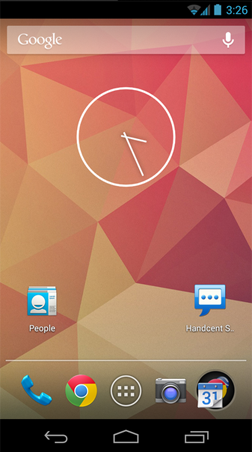 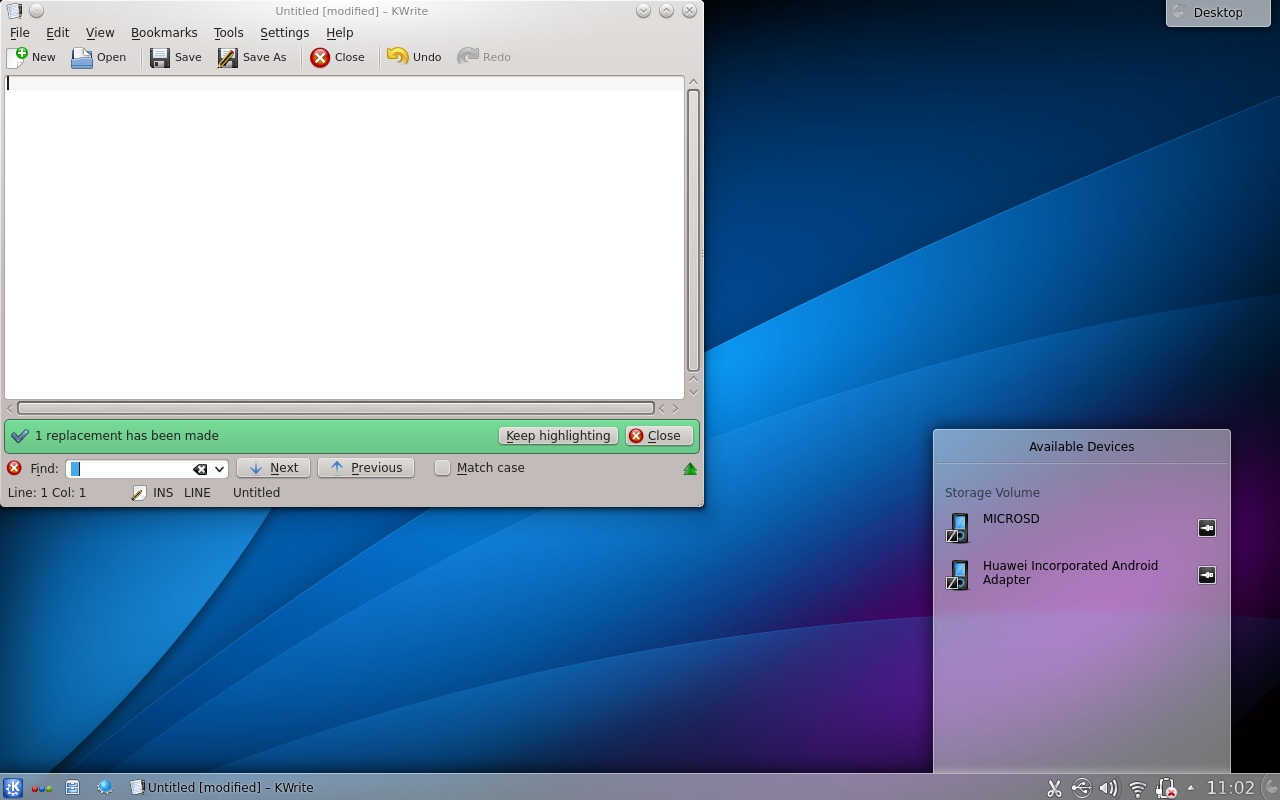 Obrázek 1 – Android
Obrázek 2 – Linux
Uživatelské prostředí
PROSTŘEDÍ KLASICKÉ PLOCHY -  OS WINDOWS 8
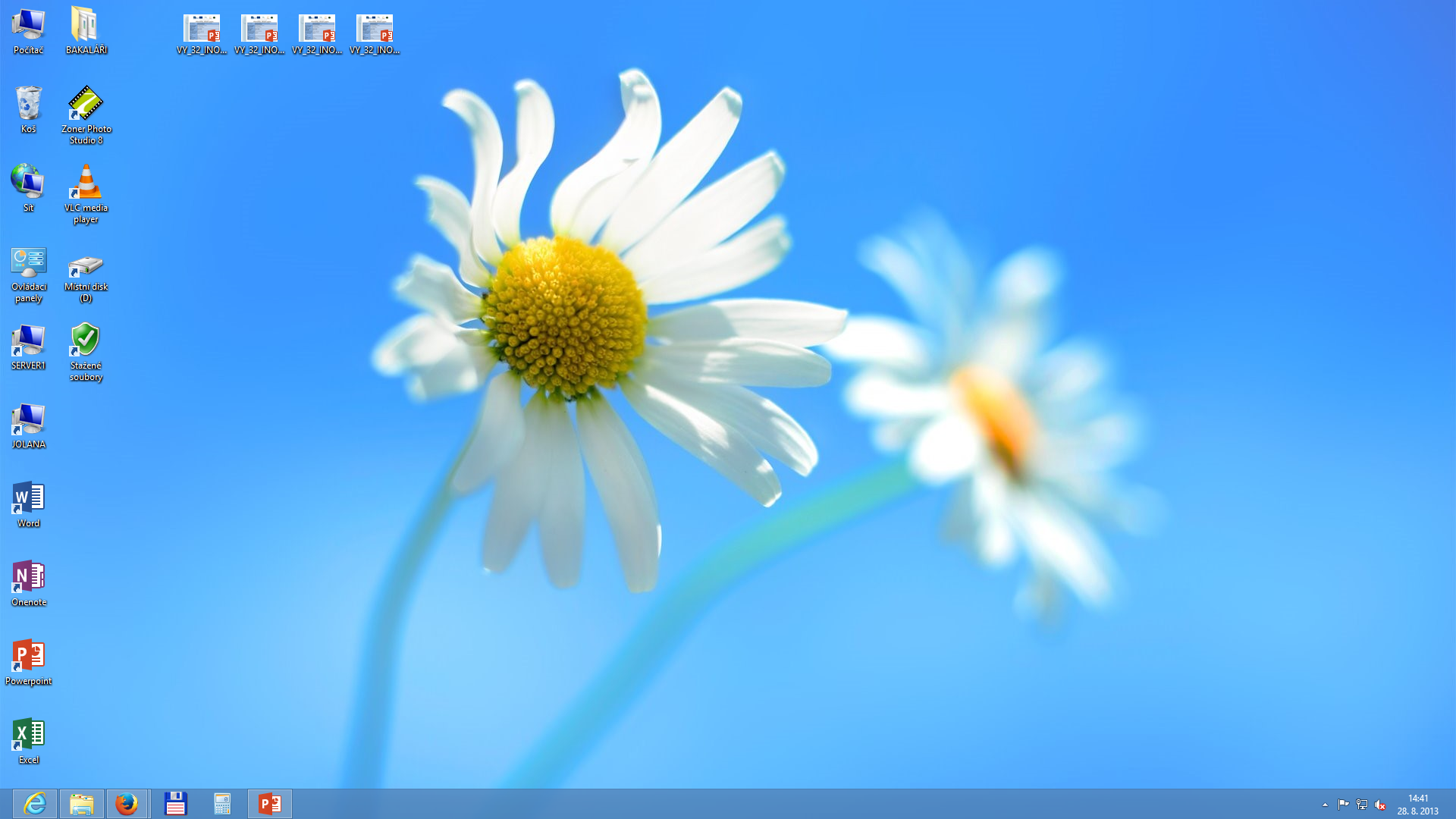 Obrázek 3 – Windows 8
Uživatelské prostředí
NOVÉ UŽIVATELSKÉ PROSTŘEDÍ -  Modern UI
„Metro“ (lépe: Modern UI) je v informatice označení uživatelské rozhraní vytvořené firmou Microsoft, které se používá v nových operačních systémech Windows Phone a Windows 8. 

K jeho zásadám patří jednoduchost, dále zaměření na obsah a typografii. Označení Metro je ochranná známka německé firmy Metro AG, a proto není tento název firmou Microsoft používán. Pro vývojáře je používáno označení Modern UI. V současné době je odkazováno toho rozhraní jako rozhraní Windows 8.
Uživatelské prostředí
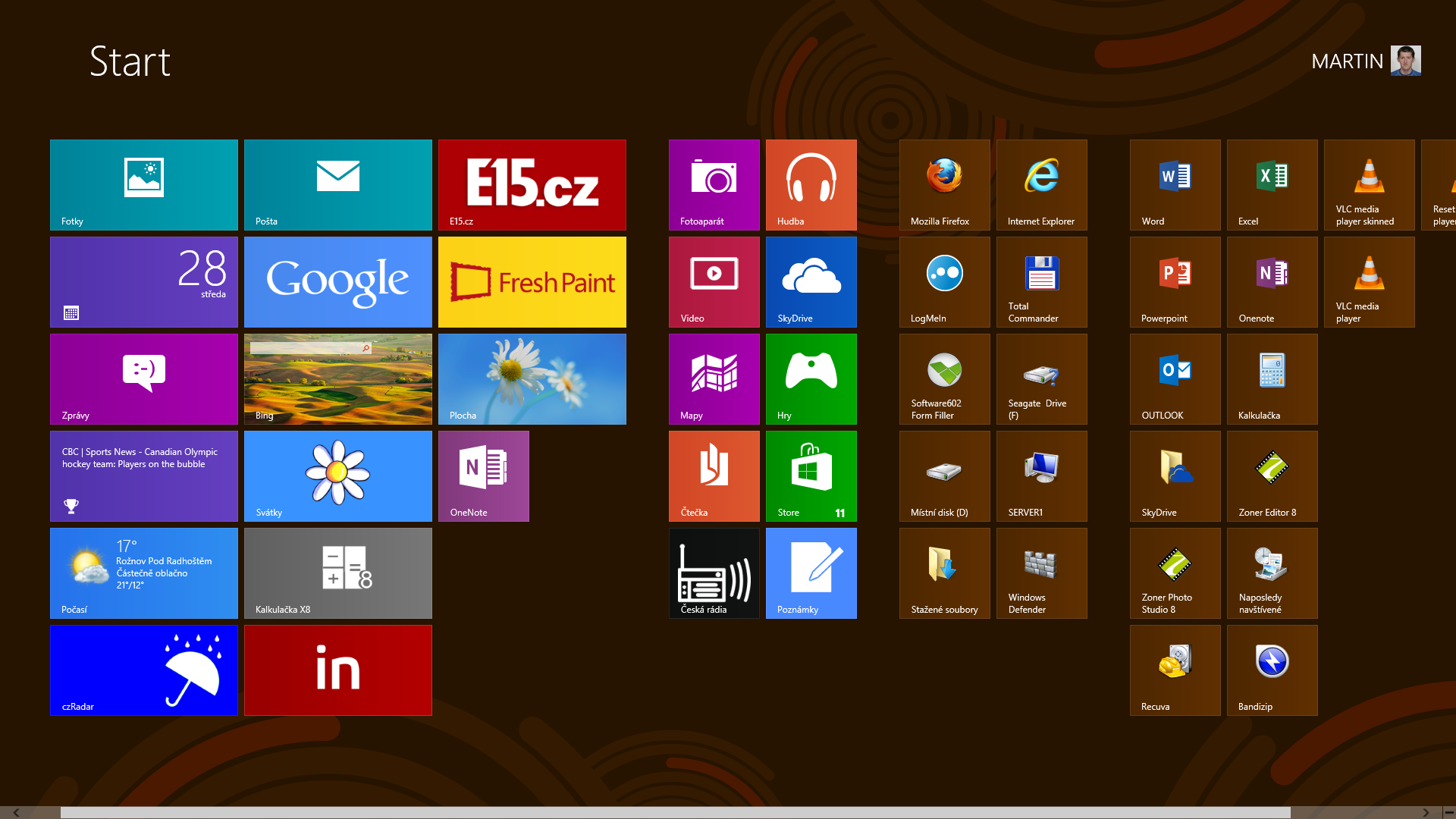 Obrázek 4 – Rozhraní Modern UI (Windows 8)
Přihlášení, odhlášení,  vypnutí
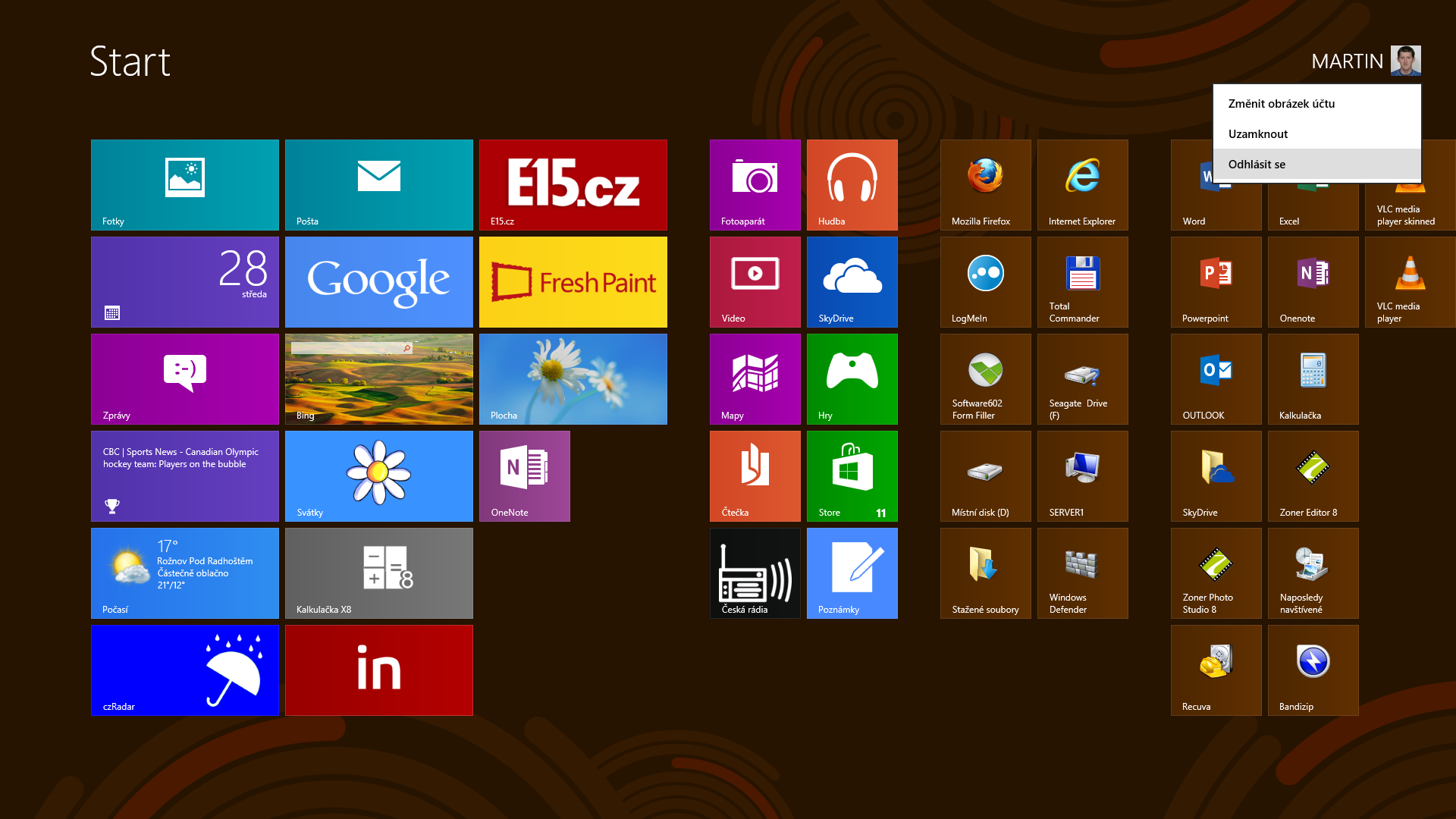 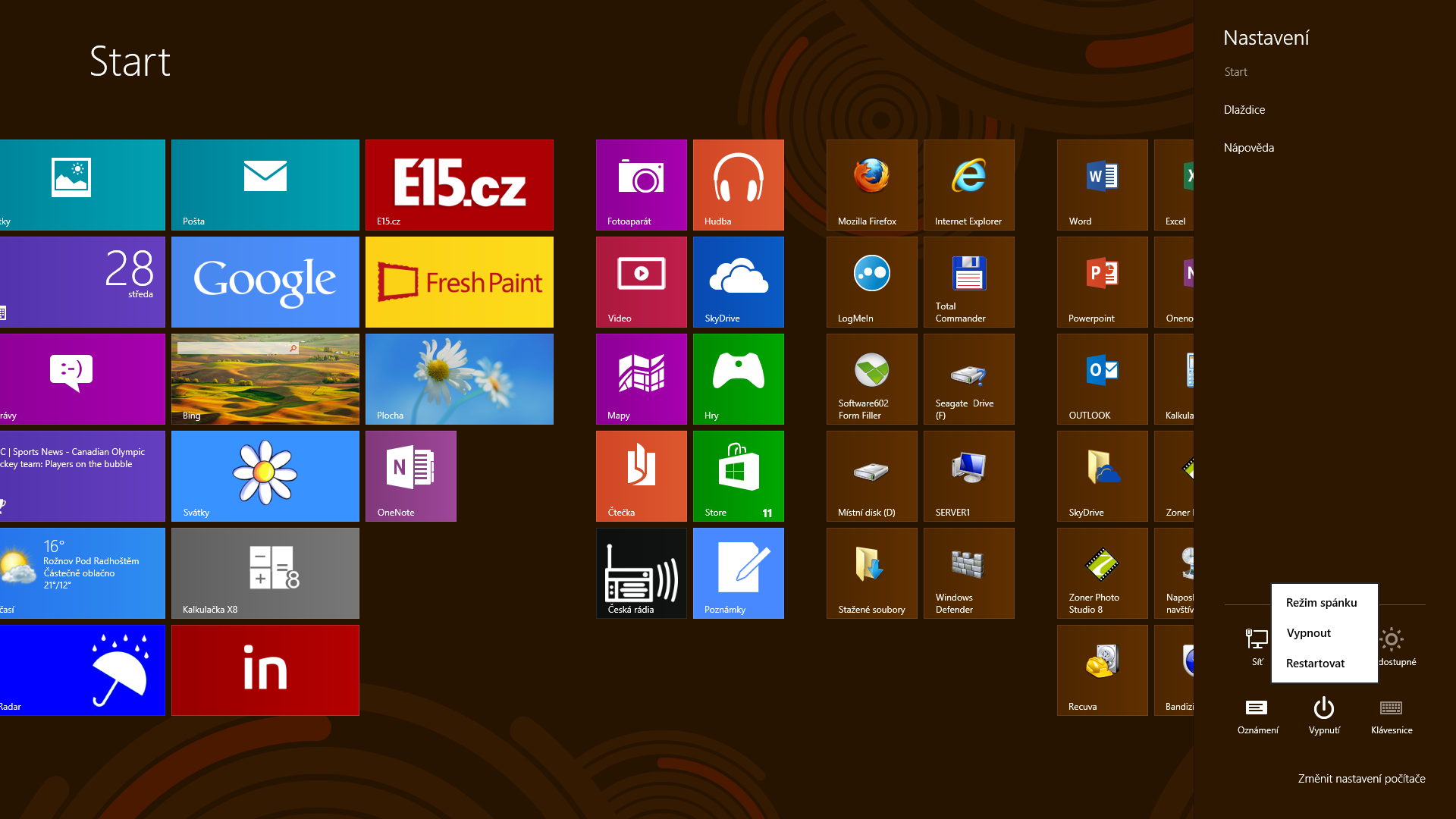 Odhlášení uživatele v rozhraní Modern UI („Metro“). Kliknutí myší na uživatele.
Přihlašování do systému je stejné jako u předchozích verzí Microsoft Windows, tedy přihlašovací řádek se jménem a heslem, případně obrázkem uživatele.
Vypnutí počítače v rozhraní Modern UI („Metro“). Posunutí kurzoru myši do pravého okraje obrazovky, dále: nastavení a logo vypnutí.
Obrázek 5, obrázek 6 – Rozhraní Modern UI (Windows 8)
Zkuste popsat části obrázku
Dokážete pojmenovat 
vybrané části obrázku ?
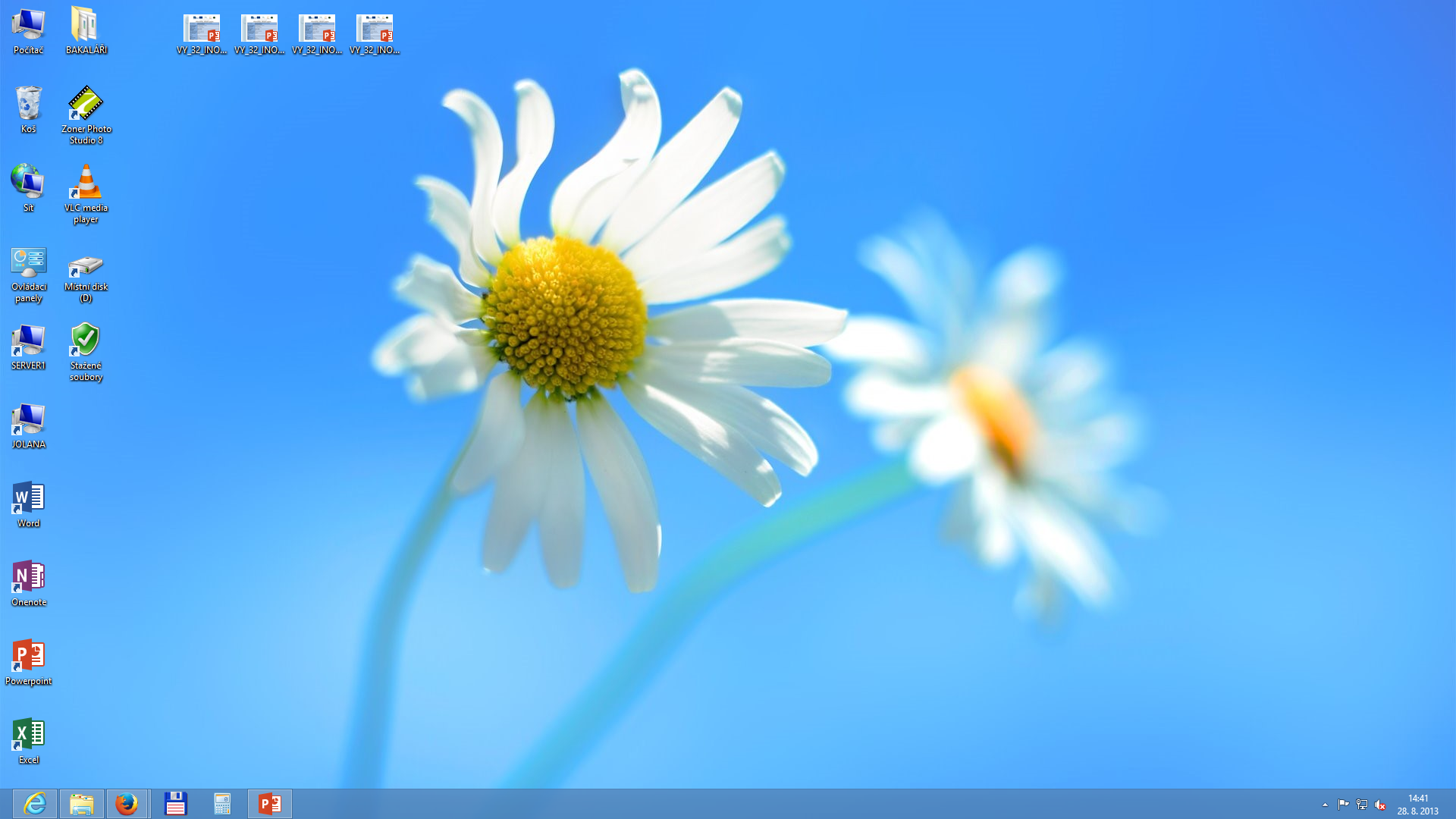 Obrázek 7 – Windows 8
Obrázek 8 – Windows 8
Plocha, hlavní panel
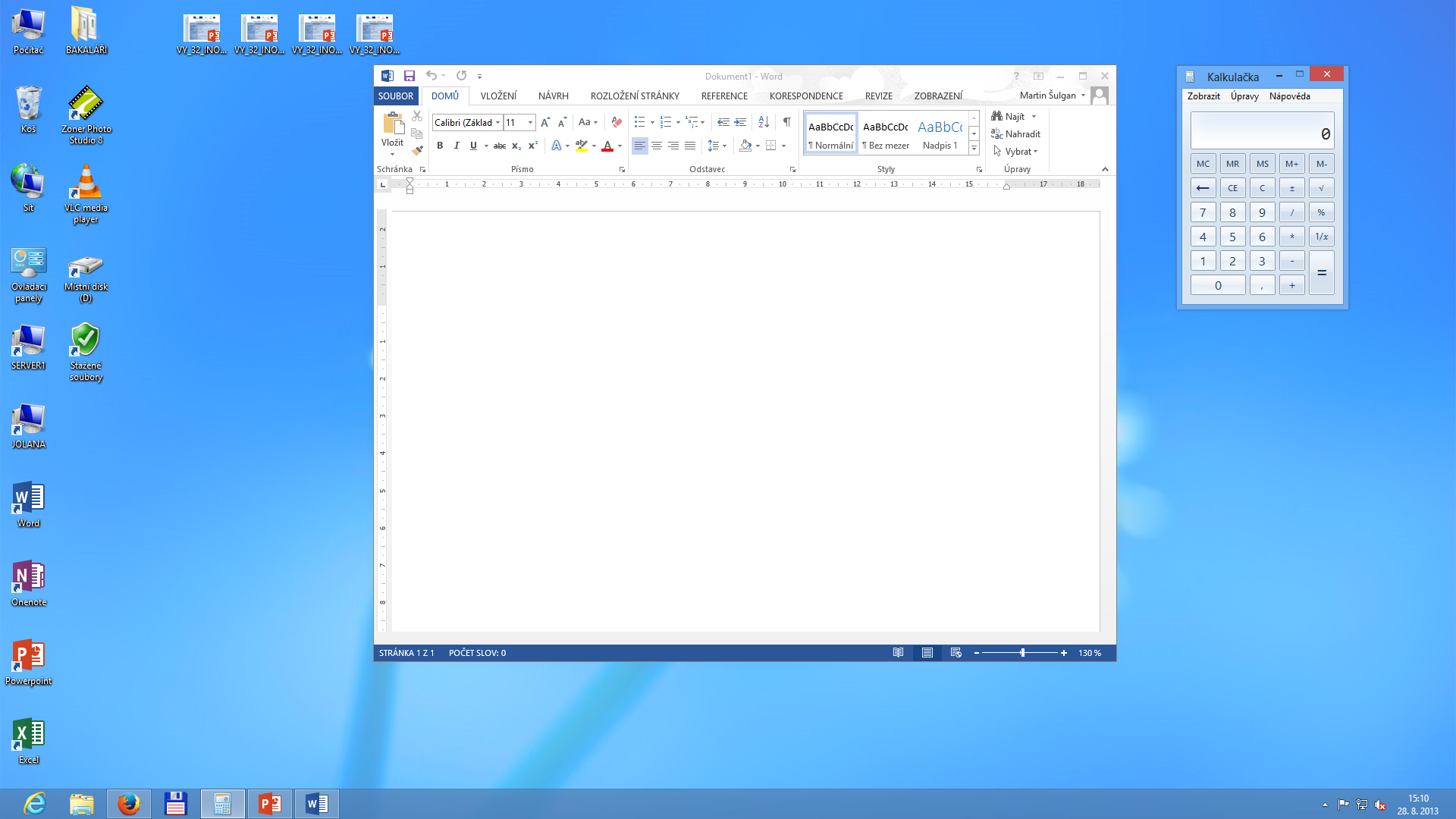 Ikony
Okno spuštěného programu
Okno spuštěného programu
Plocha, 
tapeta plochy
Tlačítko stále 
spuštěných 
programů
Tlačítko spuštěného 
programu na hlavním panelu
Hlavní panel
Panel Snadné spuštění
Plocha, hlavní panel
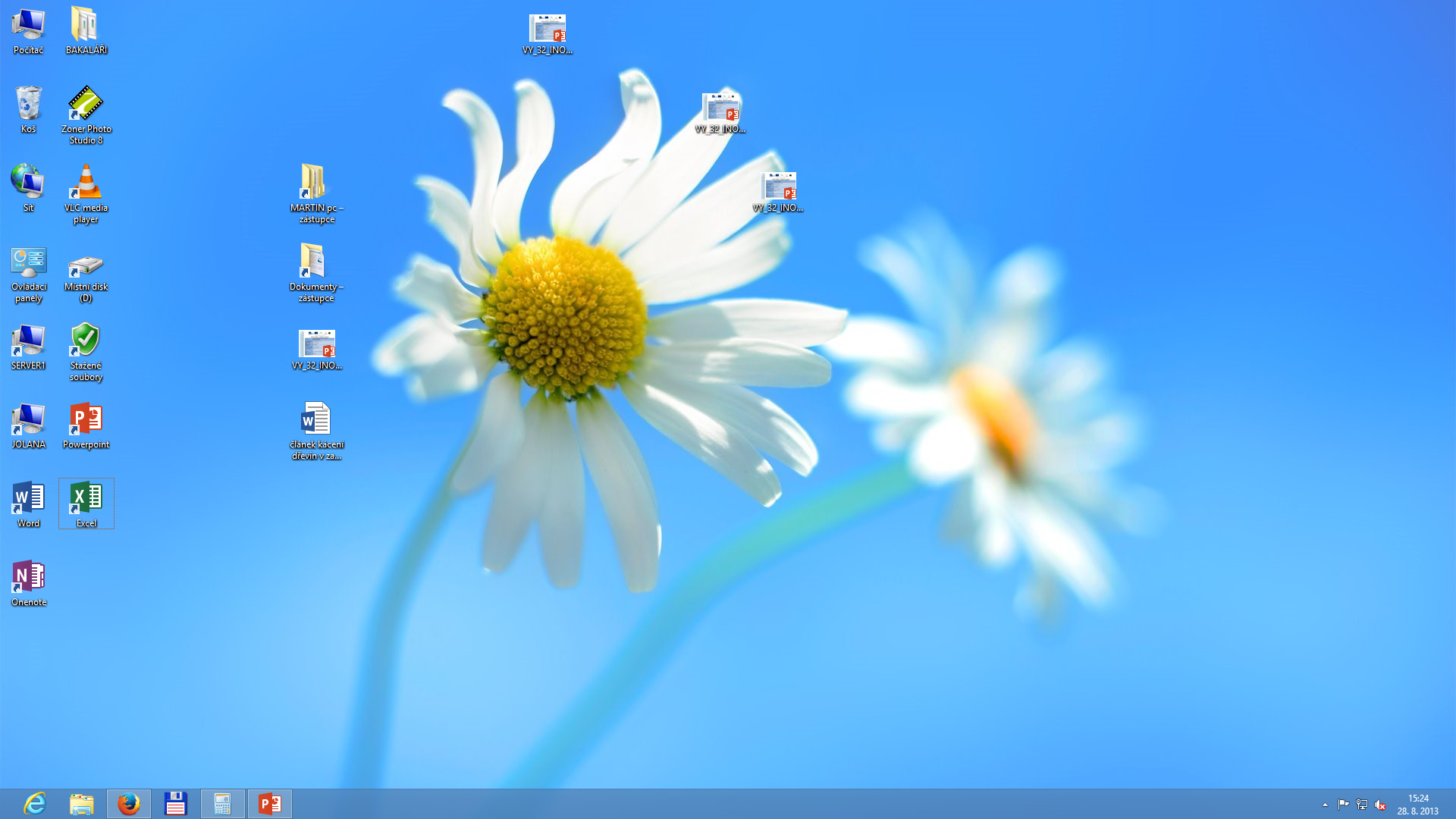 Tento počítač
Plocha
Koš
Zástupce složky 
MARTIN pc
Síť
Zástupce složky 
Dokumenty
Ovládací panely
Ikona dokumentu
Ikona dokumentu
Zástupce programu
Zástupce programu
Obrázek 9 – Windows 8
Nabídka start
U nejnovější verze Windows 8 a mobilní verze Windows Phone není klasické tlačítko Start. Existují však aplikace, které dokážou tlačítko Start doplnit na hlavní panel a vše se chová jako u předchozích verzí Windows..
Programy mají své zástupce umístěny v novém rozhraní Moder UI a spouští se klasicky „kliknutím“ na příslušnou ikonu. Zástupce programů lze umístit rovněž na klasickou plochu Windows.
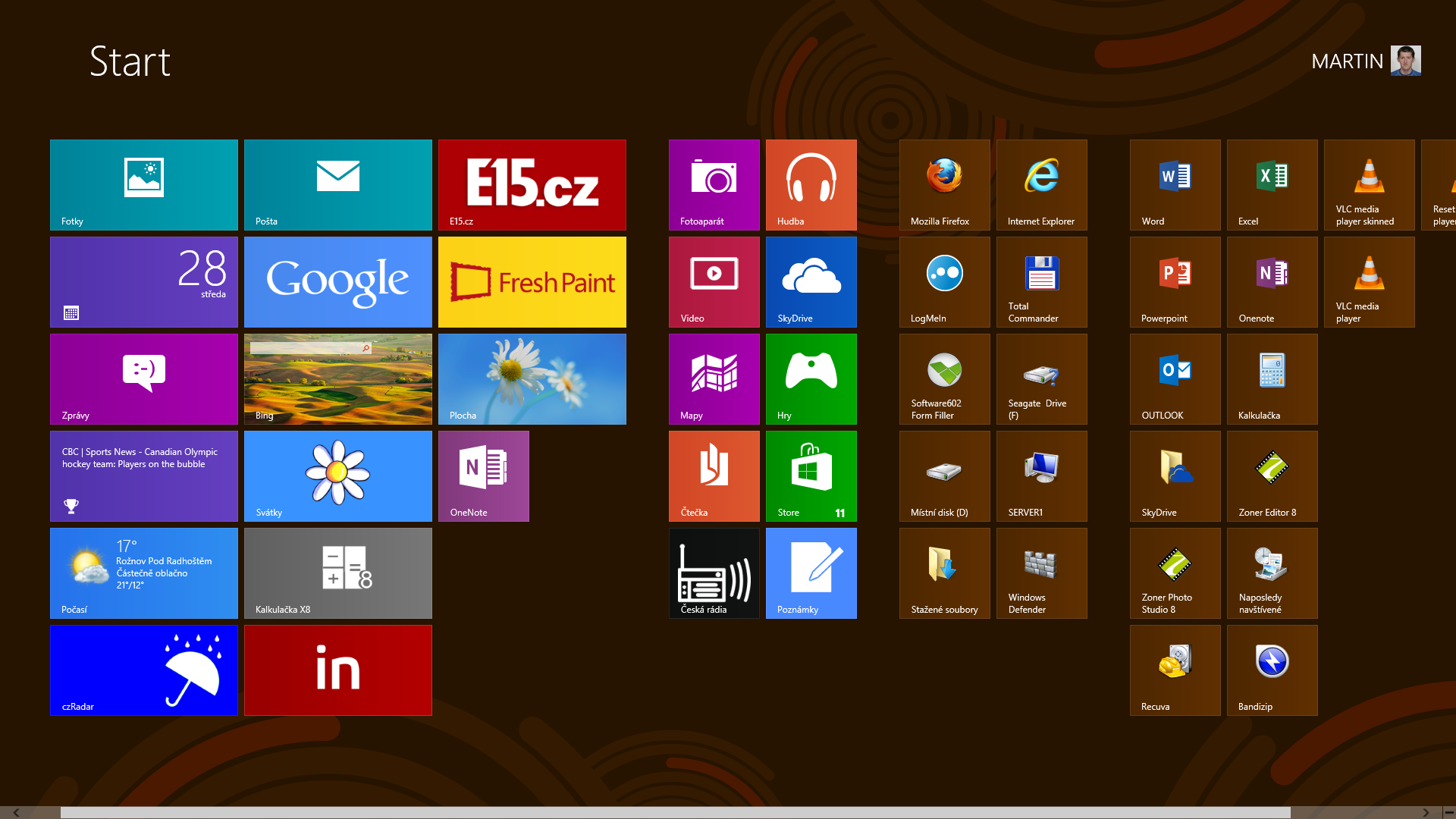 Obrázek 10 – Rozhraní Modern UI (Windows 8)
Okno programu a jeho prvky
Systémová 
nabídka
Titulek okna
Tlačítka
Panel 
nabídek
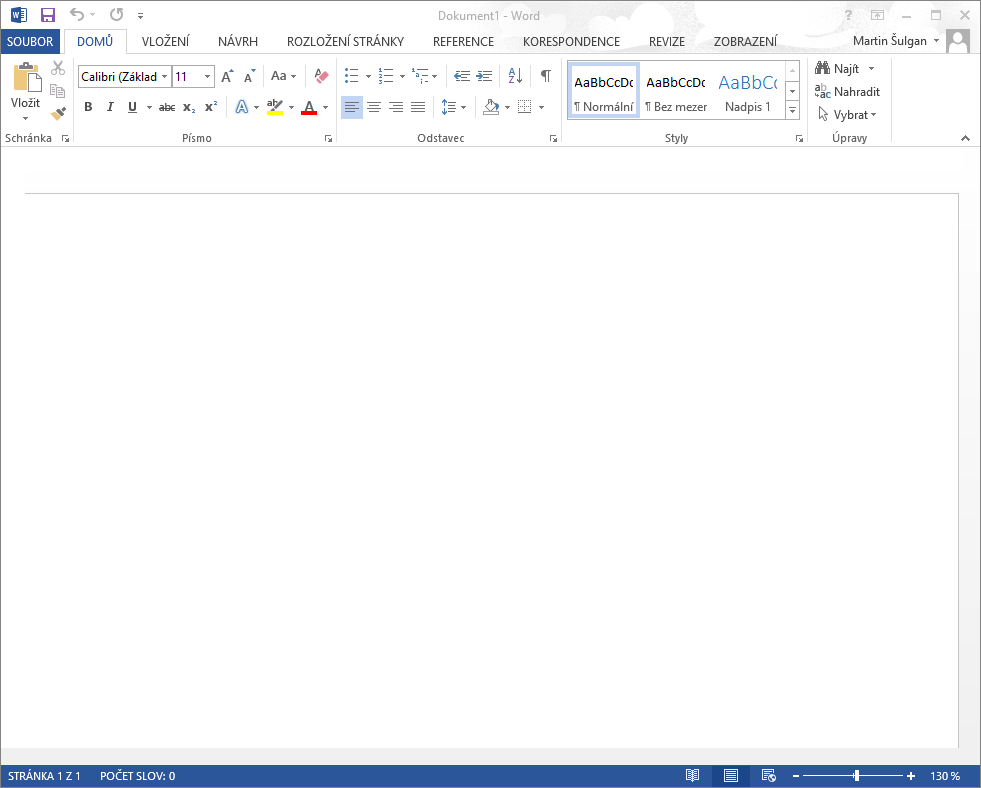 Panel 
nástrojů
Datový soubor
Okraj 
okna
Stavový
 řádek
Obrázek 11 – Windows 8
Manipulace s oknem
Tlačítka
Obrázek 12 – Windows 8
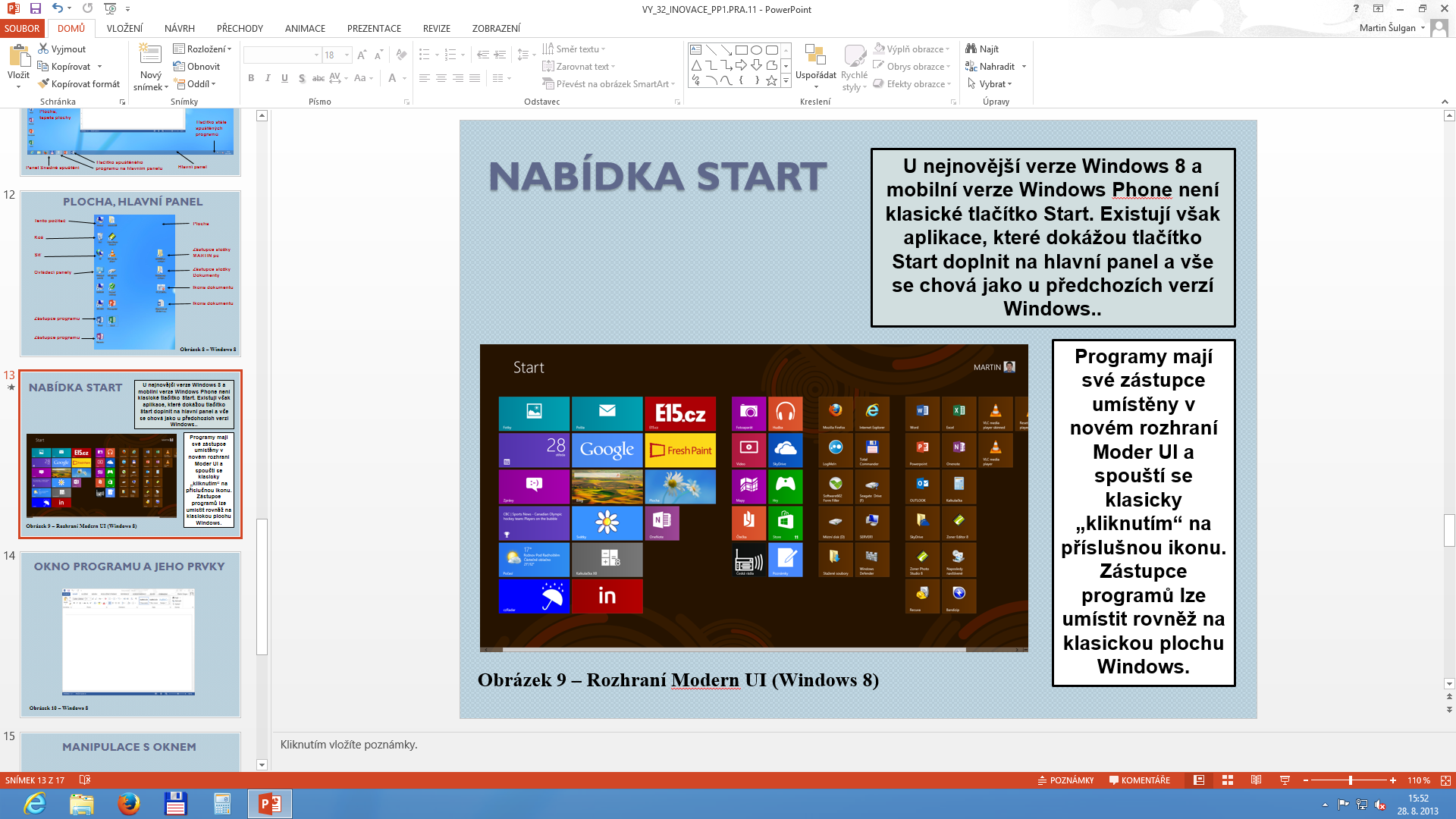 MINIMALIZOVAT
MAXIMALIZOVAT
ZAVŘÍT
OBNOVIT
Maximalizované okno zakrývá 
celou obrazovku počítače.
Minimalizované okno se „skryje“ 
do tlačítka na hlavním panelu.
Obrázek 13, 14 – Windows 8 - Tlačítka
Manipulace s oknem
Tlačítka slouží ke změně velikosti okna za běhu daného programu. U maximalizovaného okna se objeví tlačítko „Obnovit“, které vrátí okno do původní velikosti.
ZAVŘÍT
MINIMALIZOVAT
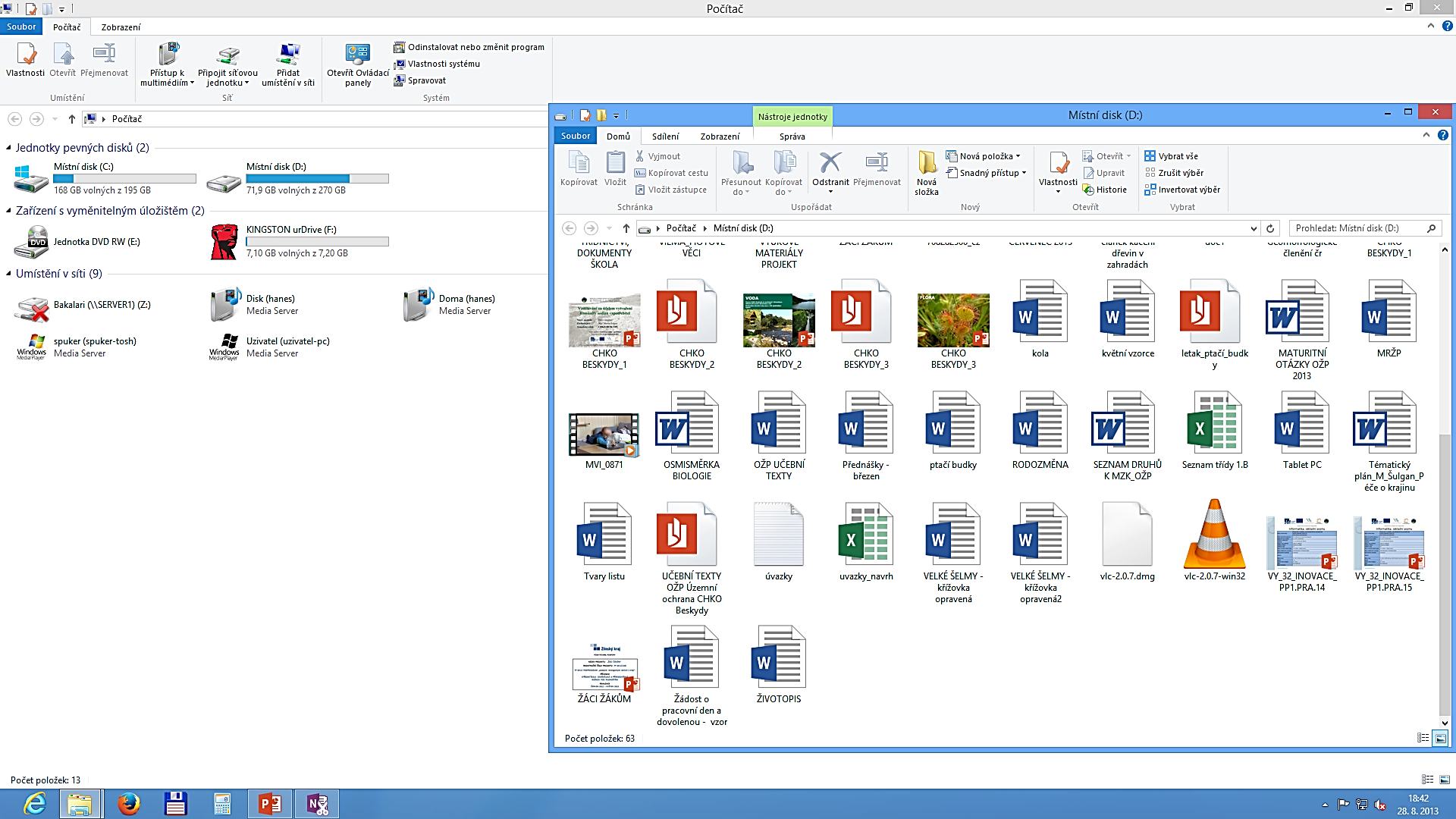 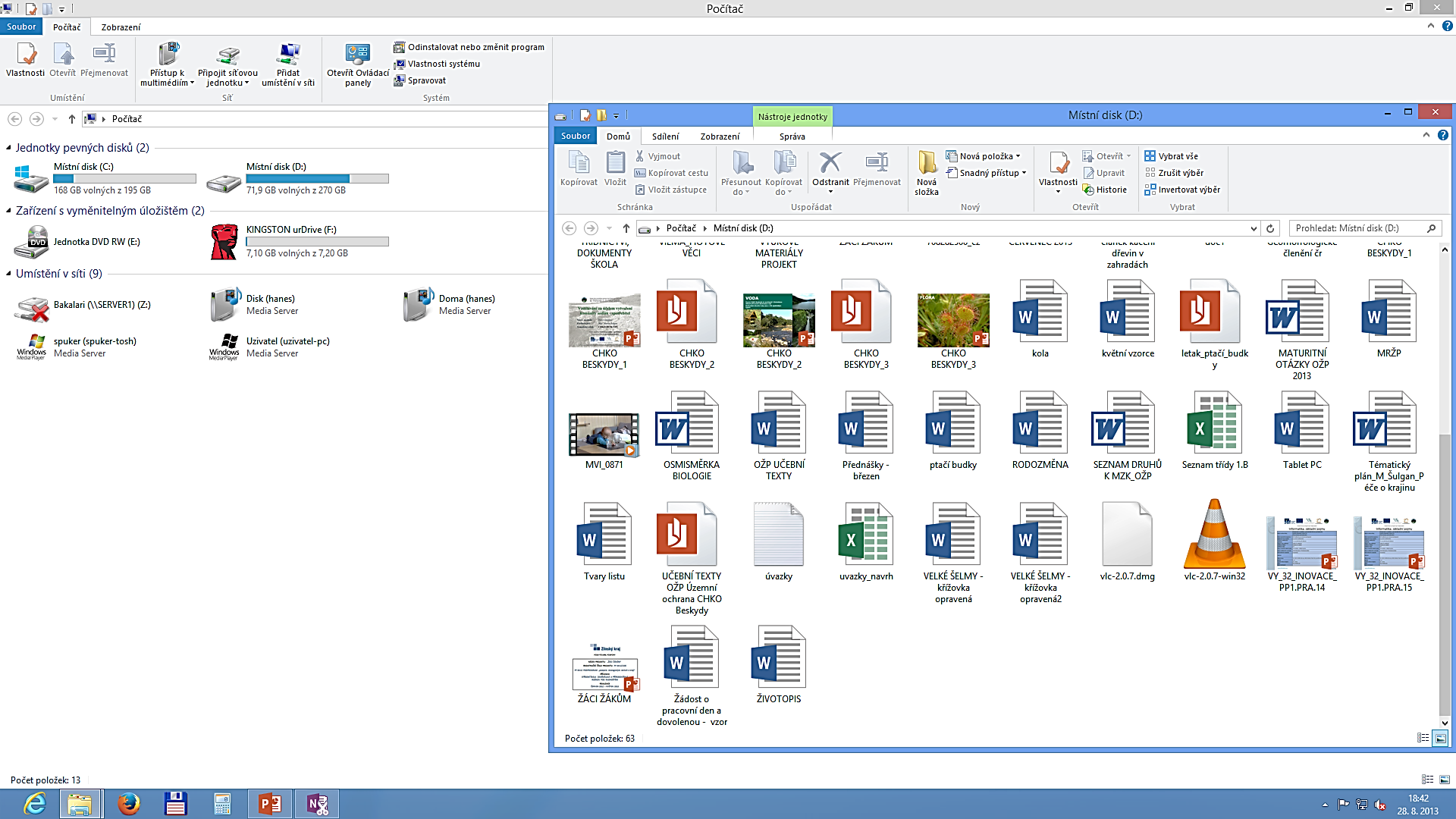 OBNOVIT
MAXIMALIZOVAT
Přepínání mezi spuštěnými programy
Obrázek 15 – Windows 8 (Přepínací okno)
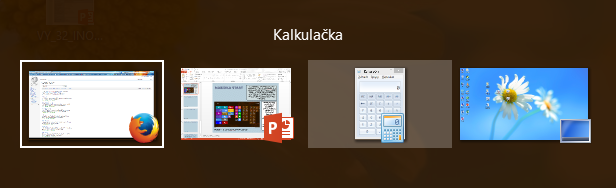 Přepínání mezi spuštěnými programy zajišťuje stisknutí kláves levý Alt + Tab (vyvolání nabídky) a poté kliknutí myší na vybraný program do kterého se chceme přepnout.
Dialogová okna
Tlačítka
Rozevírací 
seznam
Rozevírací 
seznam
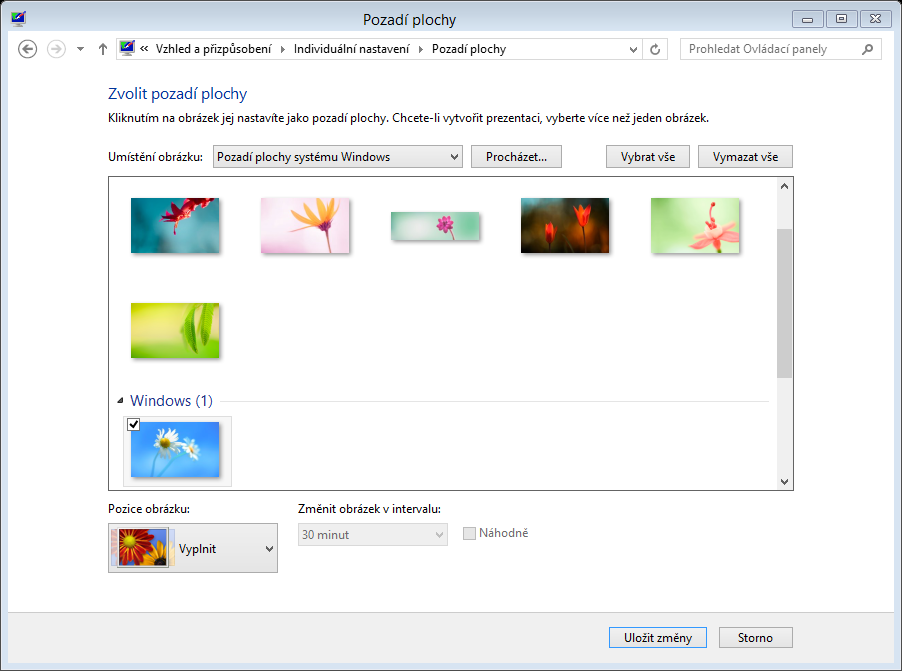 Řádek 
hledání
Ukázka 
výsledného 
nastavení
Rozevírací 
seznam
Zaškrtávací 
       políčko
Obrázek 16 – 
Windows 8, 
pozadí plochy
Volby se neprovedou, 
okno se zavře
Volby se provedou, 
okno se zavře
Rozevírací 
seznam
Dialogová okna
Tlačítko 
„zavřít“
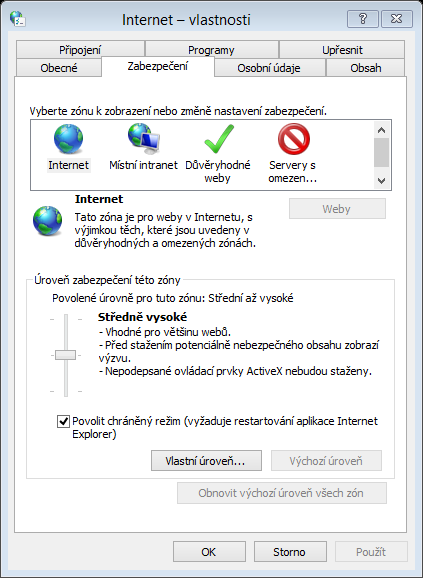 Okna s kartami 
(záložkami)
Volba úrovně
Nastavení vlastností
Zaškrtávací políčko
Volby se provedou, 
okno zůstane otevřeno
pro další nastavení
Obrázek 18 – Windows 8, Internet – vlastnosti
opakování
1. Jaké znáte operační systémy ?
2. Co znamená pojem „modern ui“?
3. Vyjmenujte tlačítka pro manipulaci s okny ?
opakování
4. K čemu slouží dialogová okna ?
5. Jak vyvoláme přepínání spuštěných programů ?
Použitá literatura, citace
Obrázek 1 NEZNÁMÝ. Soubor:Android 4.3 Jelly Bean on Nexus.pnG– Wikipedie [online]. [cit. 3.8.2013]. Dostupný na WWW: http://cs.wikipedia.org/wiki/Soubor:Android_4.3_Jelly_Bean_on_Nexus.png

Obrázek 2 NEZNÁMÝ. Soubor:KDE 4.png– Wikipedie [online]. [cit. 6.2.2013]. Dostupný na WWW: http://cs.wikipedia.org/wiki/Soubor:KDE_4.png